Elimination using Addition and Subtraction
Review
Solving method for systems of equations when one variable is substituted in for another variable                                                      Substitution Method
When the substitution method can be used    When a single variable can be solved, that is it has a coefficient of one
Review
Two equations relating to the same variables System of Equations
System of Equations with parallel lines                  No Solution
System of Equations that are the same line     Infinite Solutions
System of Equations that cross at one point        That point is the solution to the system
Review
Solved equations that result in a true statement with the variables eliminated             Infinite Solutions / All Real Numbers

Solved equations that result in a false statement with the variables eliminated       No Solution
Substitution Review
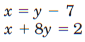 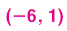 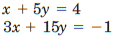 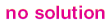 Substitution Review
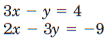 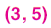 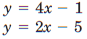 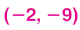 Elimination Method
Sometimes by adding two equations together to create a third equation, one of the variables will be eliminated


A problem like this would be very difficult to solve with the substitution method
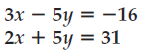 Elimination Method
We can create a new equation by adding both of the original equations together
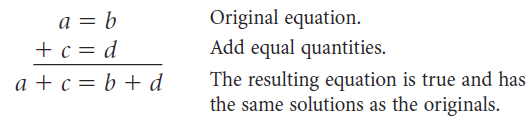 Elimination Method - Example
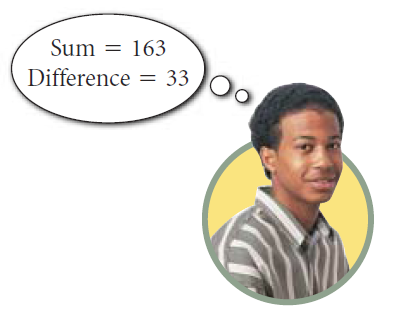 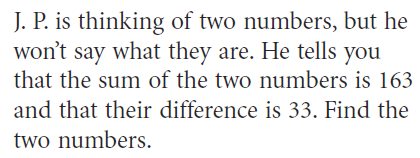 Elimination Method - Example
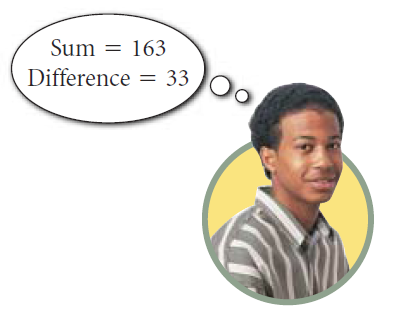 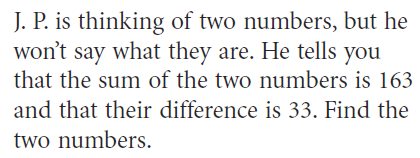 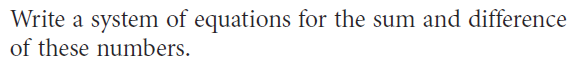 Elimination Method - Example
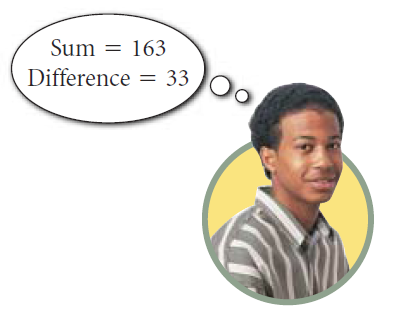 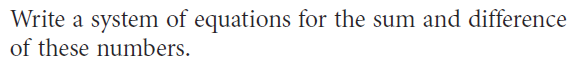 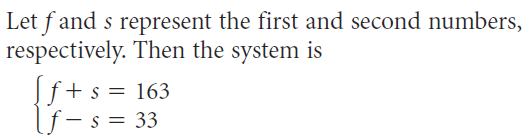 Elimination Method - Example
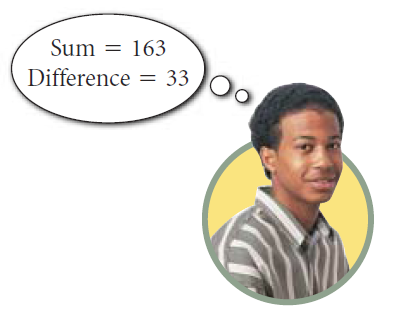 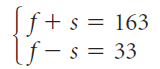 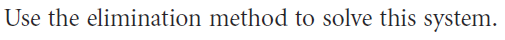 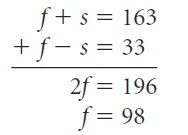 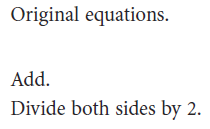 Elimination Method - Example
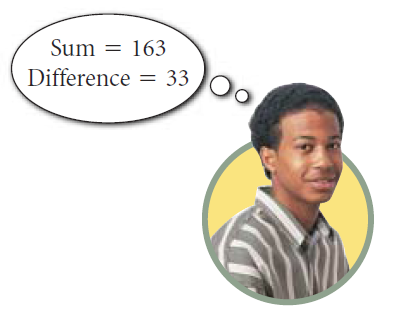 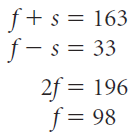 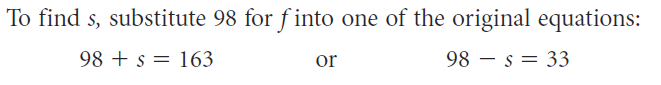 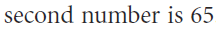 Elimination Method - Example
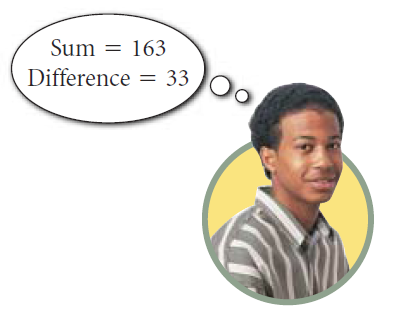 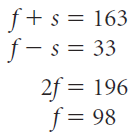 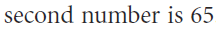 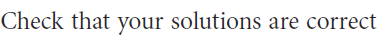 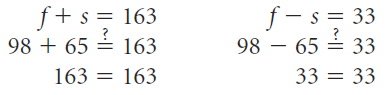 Elimination Method - Example
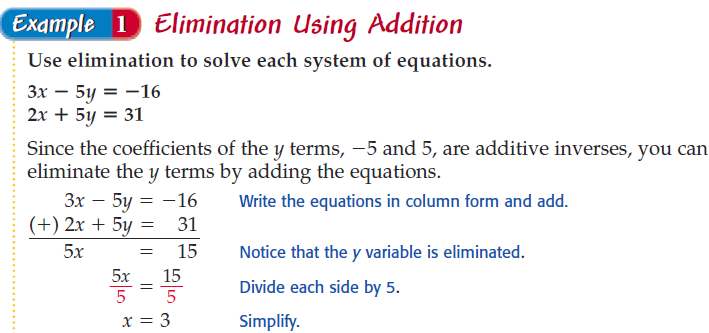 Elimination Method - Example
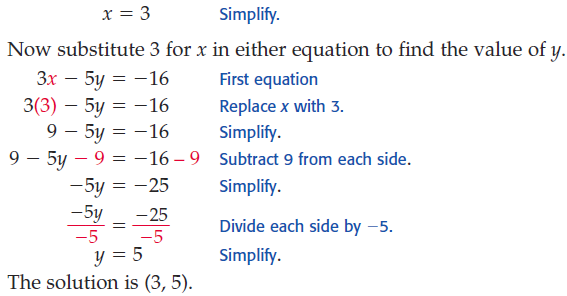 Elimination Method - Practice
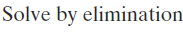 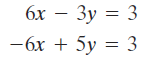 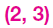 Elimination Method - Practice
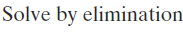 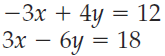 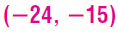 Elimination Method - Practice
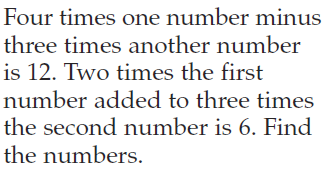 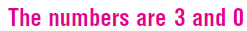 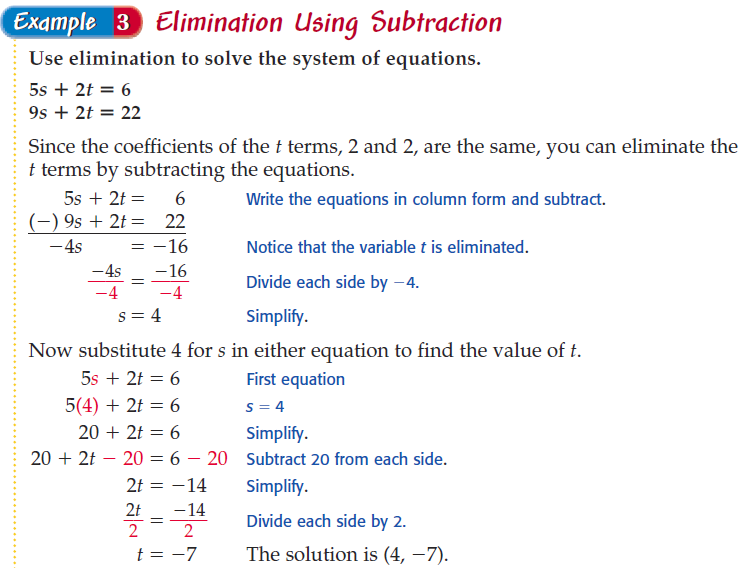 Elimination Method
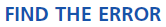 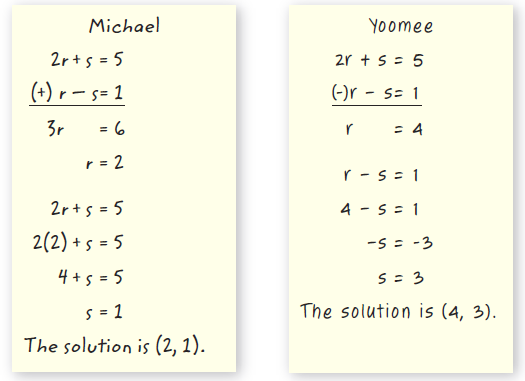 Michael is correct,
Yoomee subtracted one variable but not the second

Lesson Learned – It is better to negate all terms then add than to subtract
Homework Quiz
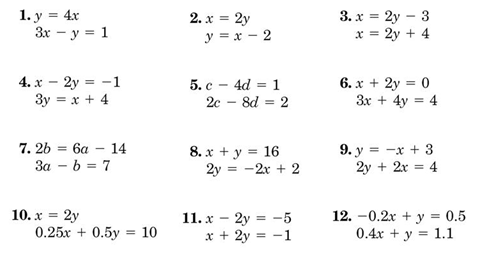 Elimination - Practice
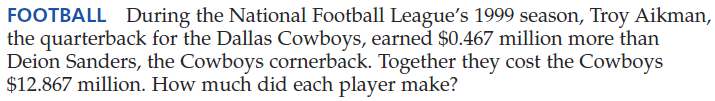 Deion Sanders earned $ 6.2 Million
Troy Aikman earned $ 6.667 Million
Elimination - Practice
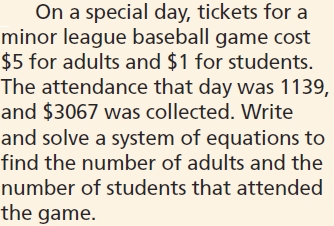 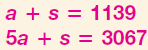 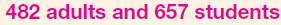 Summary
In a system of equations, when the same variable in different equations has the same value for a coefficient, how is it solved? Elimination Method
If two equations have variables with the same value and different signs, how is elimination completed?                                                           Reverse the signs on one of the equations then add both equations
Review
Solving method for systems of equations when one variable is substituted in for another variable                                                      Substitution Method
When the substitution method can be used    When a single variable can be solved, that is it has a coefficient of one
Review
Two equations relating to the same variables System of Equations
System of Equations with parallel lines                  No Solution
System of Equations that are the same line     Infinite Solutions
System of Equations that cross at one point        That point is the solution to the system
Review
Solved equations that result in a true statement with the variables eliminated             Infinite Solutions / All Real Numbers

Solved equations that result in a false statement with the variables eliminated       No Solution
Homework
7-3 Elimination using Addition and Subtraction

	Work on separate paper, showing work
Even Problems